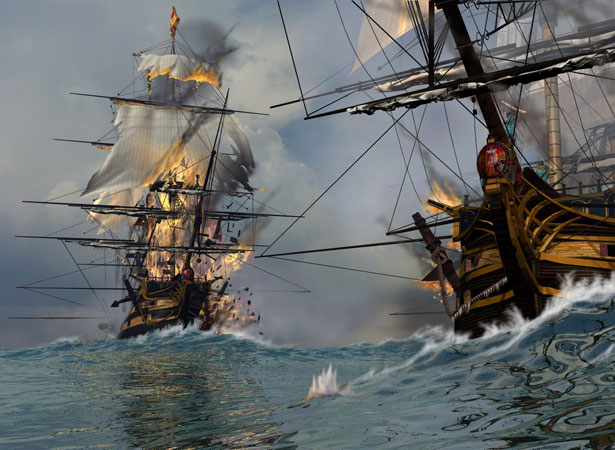 ИГРА
«МОРСКОЙ БОЙ»
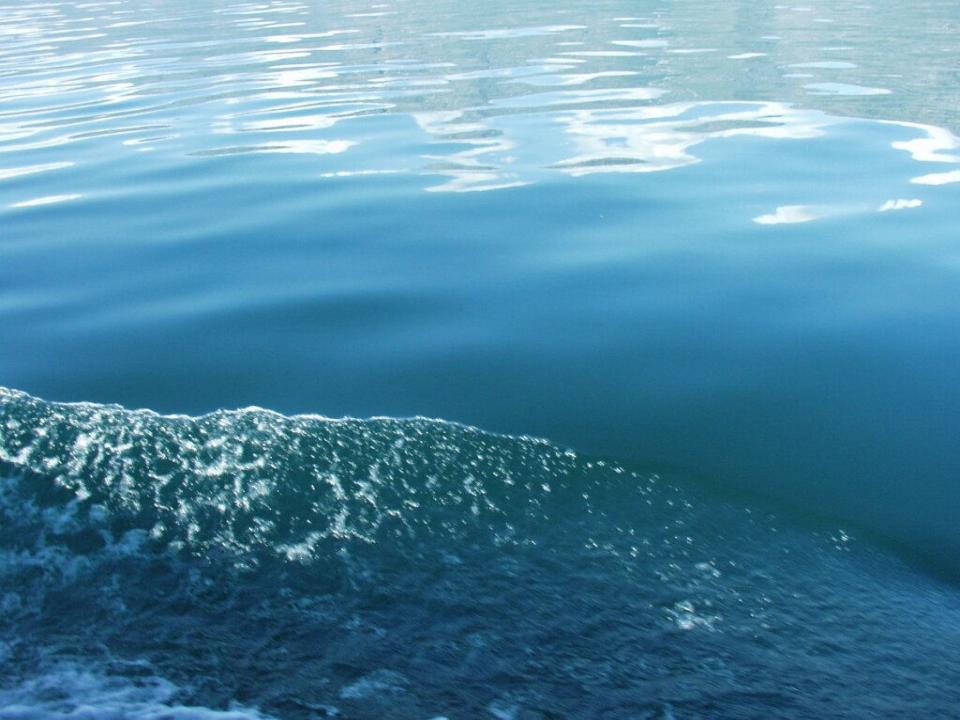 ПРАВИЛА ИГРЫ
На игровом поле размещены «корабли»: трехпалубные, двухпалубные и однопалубные. Все клетки «кораблей» закрашены. Клетки, касающиеся бортов корабля, обозначены буквами. «А» – алгебра, «Г» – геометрия, «ЕИ» – единицы измерения,  «ВМ» – великие математики, «Л» – логические задачи, «Ч» – все о числах.
При попадании в палубу корабля участнику начисляется 1 очко и дается право на следующий ход. Если произошло попадание в букву, то участнику задается вопрос. Если ответ правильный, то участник получает 1 очко и право на следующий выстрел. Побеждает участник, набравший наибольшее количество очков.
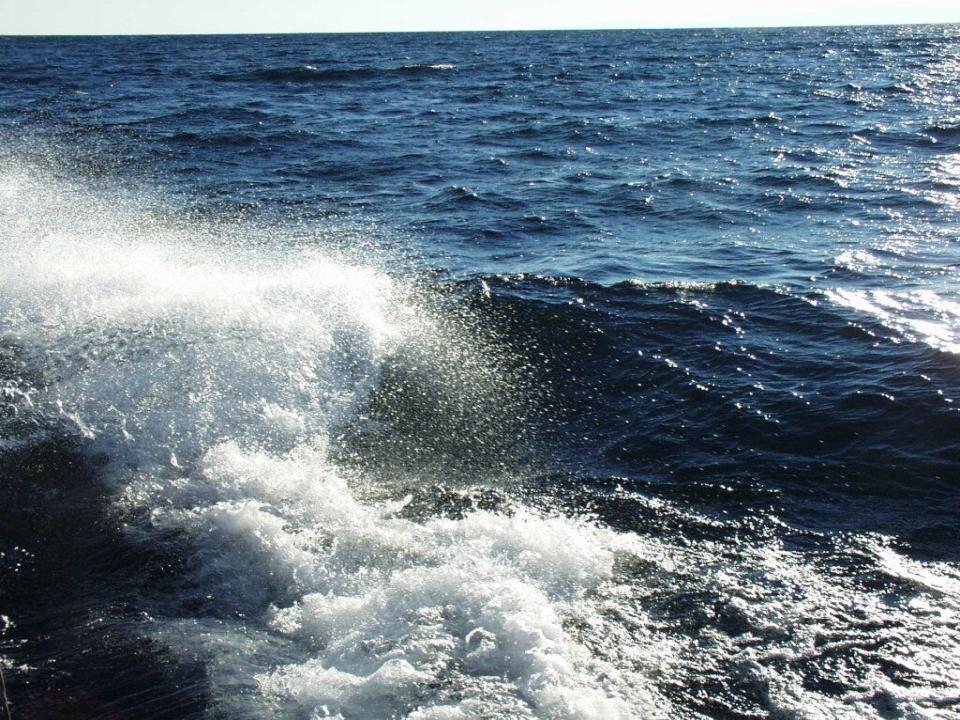 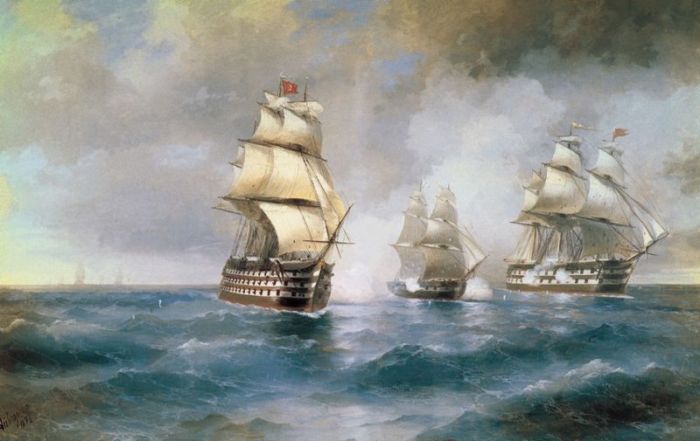 ЕДИНИЦЫ ИЗМЕРЕНИЯ
Единица веса, применяя при взвешивании драгоценных камней
КАРАТ
продолжить игру
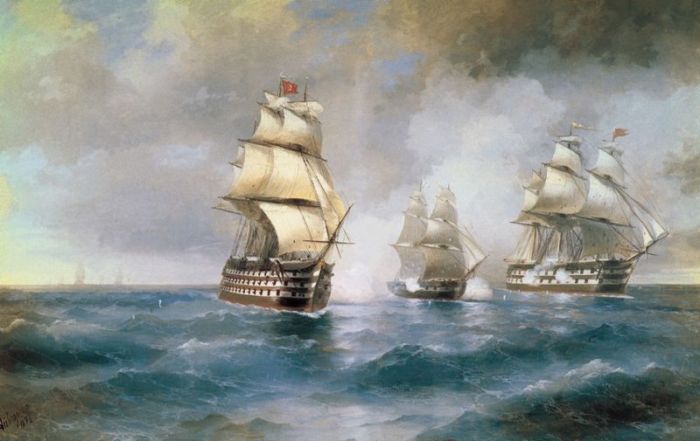 ЕДИНИЦЫ ИЗМЕРЕНИЯ
Единица измерения объема нефти
БАРРЕЛЬ
продолжить игру
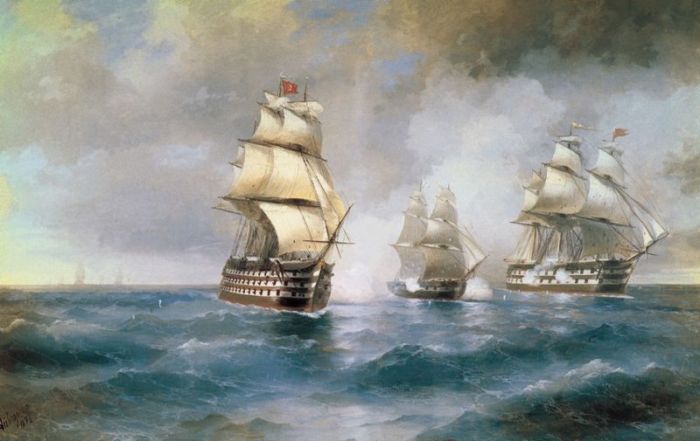 ЕДИНИЦЫ ИЗМЕРЕНИЯ
Гривенник – сколько это?
10 КОПЕЕК
продолжить игру
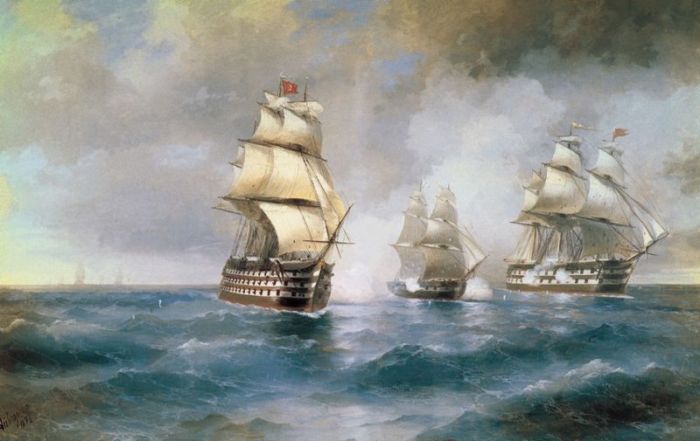 ЕДИНИЦЫ ИЗМЕРЕНИЯ
Мера веса: фунт или фут?
ФУНТ
продолжить игру
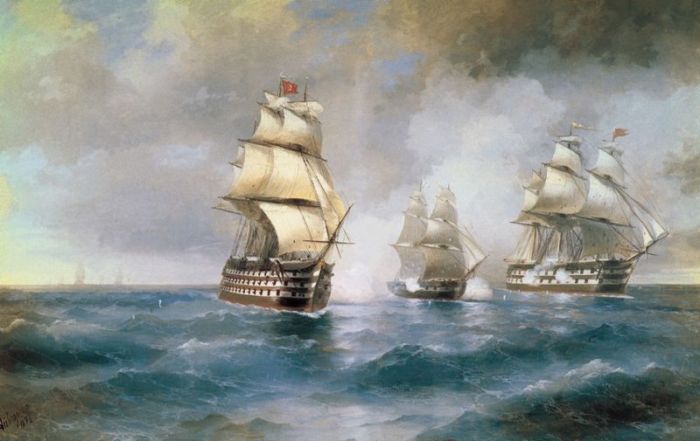 ЕДИНИЦЫ ИЗМЕРЕНИЯ
Единица измерения скорости на море
УЗЕЛ
продолжить игру
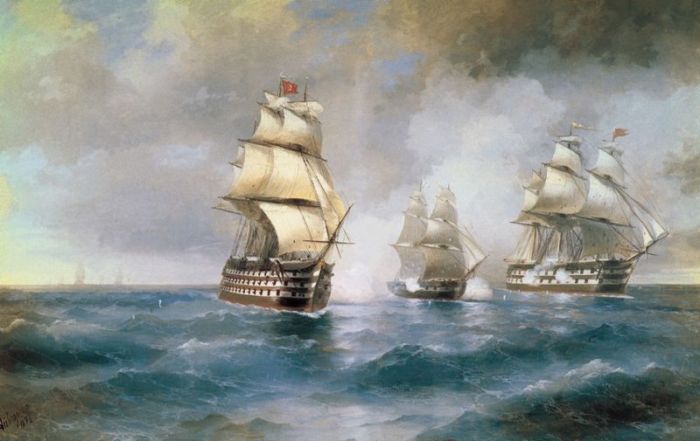 ЕДИНИЦЫ ИЗМЕРЕНИЯ
А это мера времени,
Она известна всем.
Не делится в названии, 
Но делится на семь
НЕДЕЛЯ
продолжить игру
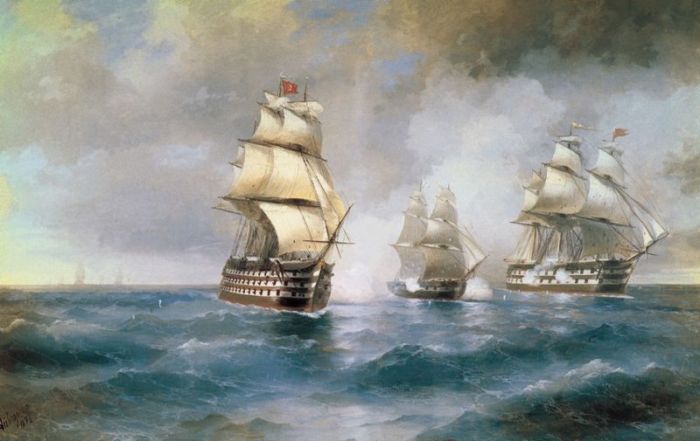 ЕДИНИЦЫ ИЗМЕРЕНИЯ
Существует такое высказывание: «Семь пядей во лбу». Покажите лоб, в котором 7 пядей
Такого лба не существует
Пядь≈16 см
7 пядей≈7∙16=112 см
продолжить игру
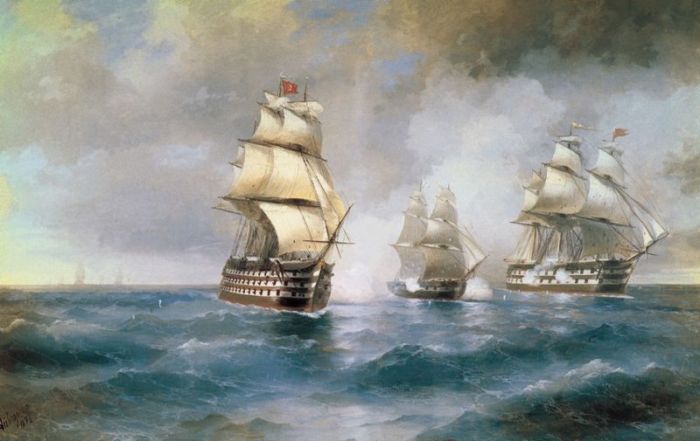 ЕДИНИЦЫ ИЗМЕРЕНИЯ
10000 ли≈5760 км
Чем знаменательно это число?
Длина Великой Китайской стены
продолжить игру
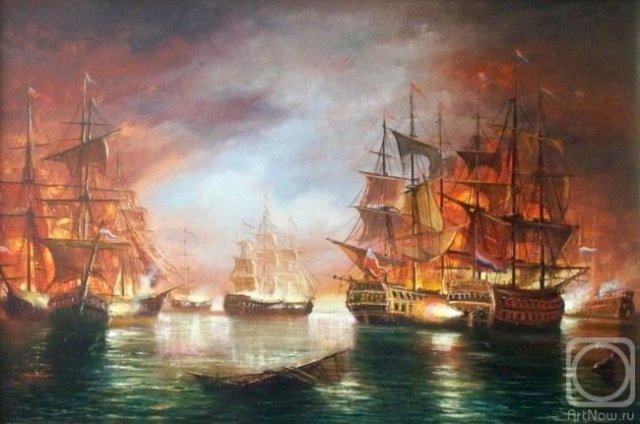 АЛГЕБРА
Подряд выписаны 99 натуральных чисел: 1, 2, …, 99 Сколько раз в записи встречается цифра 5?
20
продолжить игру
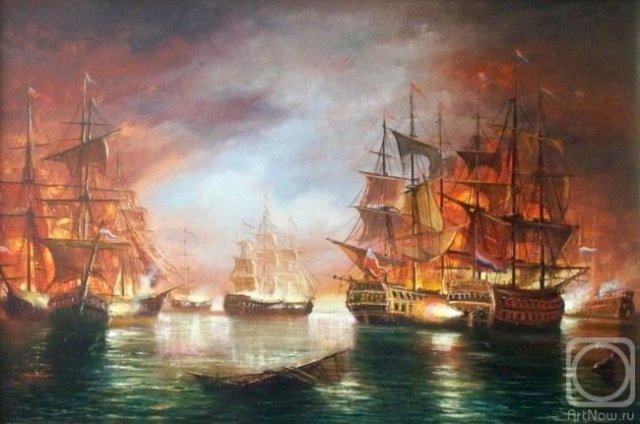 АЛГЕБРА
Что такое абак?
ДРЕВНИЕ СЧЕТЫ
продолжить игру
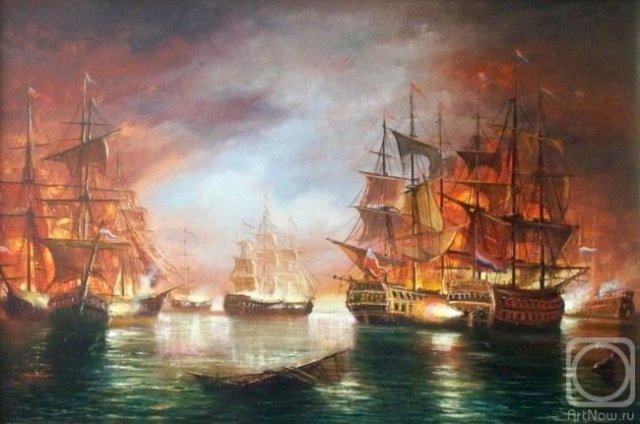 АЛГЕБРА
Если к однозначному числу приписать такую же цифру, то во сколько раз увеличится число?
В 11 РАЗ
продолжить игру
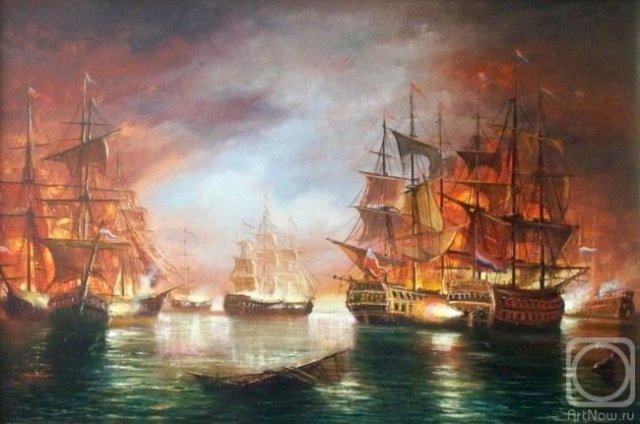 АЛГЕБРА
Какое самое большое число можно написать четырьмя единицами?
11¹¹
продолжить игру
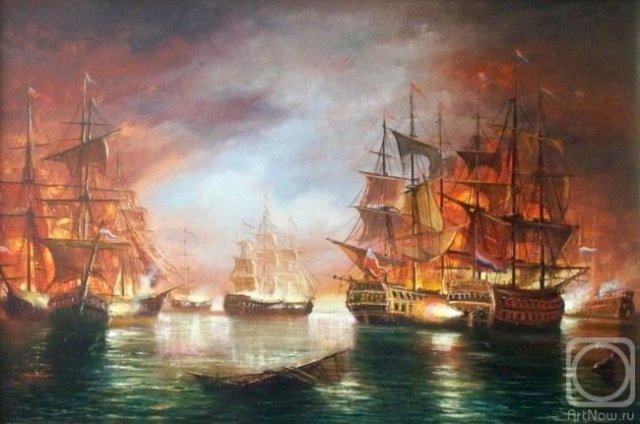 АЛГЕБРА
Сейчас брату и сестре 8 лет. Сколько лет им будет вместе через 5 лет?
18
продолжить игру
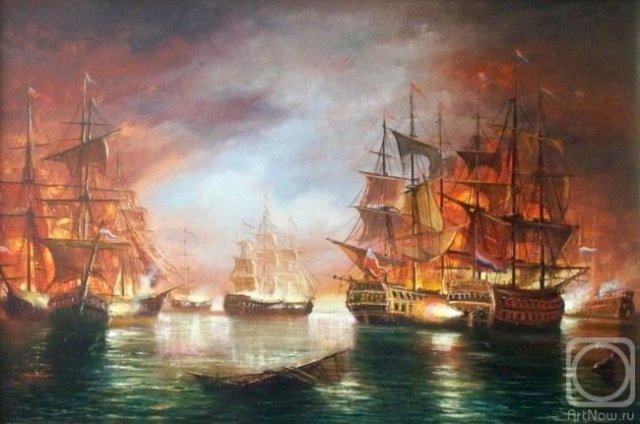 АЛГЕБРА
Какие пять цифр нужно зачеркнуть, чтобы сумма оставшихся составила 25?
                111
                555
                999
                  25
011
005
009
  25
продолжить игру
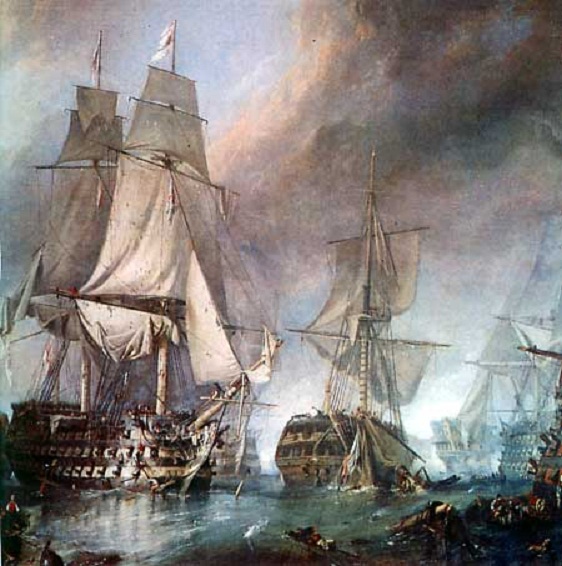 ГЕОМЕТРИЯ
Сколько раз надо разрезать куб, чтобы получить 27 разных кубиков?
6
продолжить игру
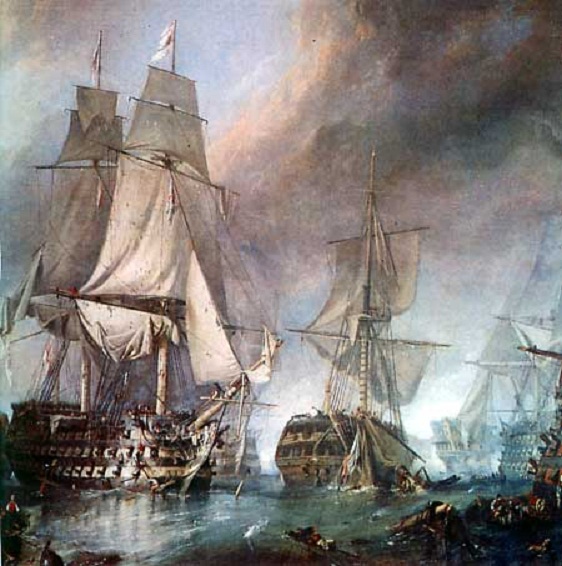 ГЕОМЕТРИЯ
Как называется треугольник со сторонами 3, 4, 5?
ЕГИПЕТСКИЙ
продолжить игру
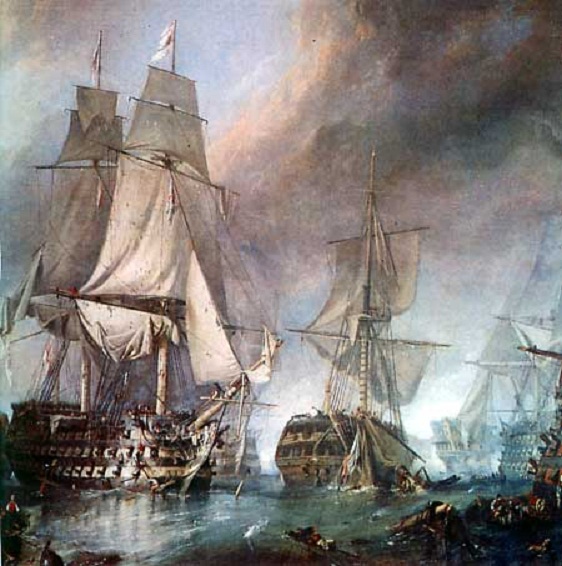 ГЕОМЕТРИЯ
Как называется прибор для измерения углов на местности?
АСТРОЛЯБИЯ
продолжить игру
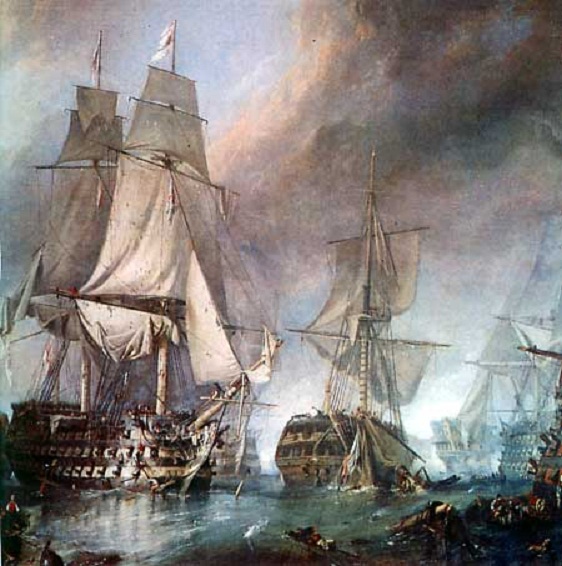 ГЕОМЕТРИЯ
Сколько треугольников на рисунке?
11
продолжить игру
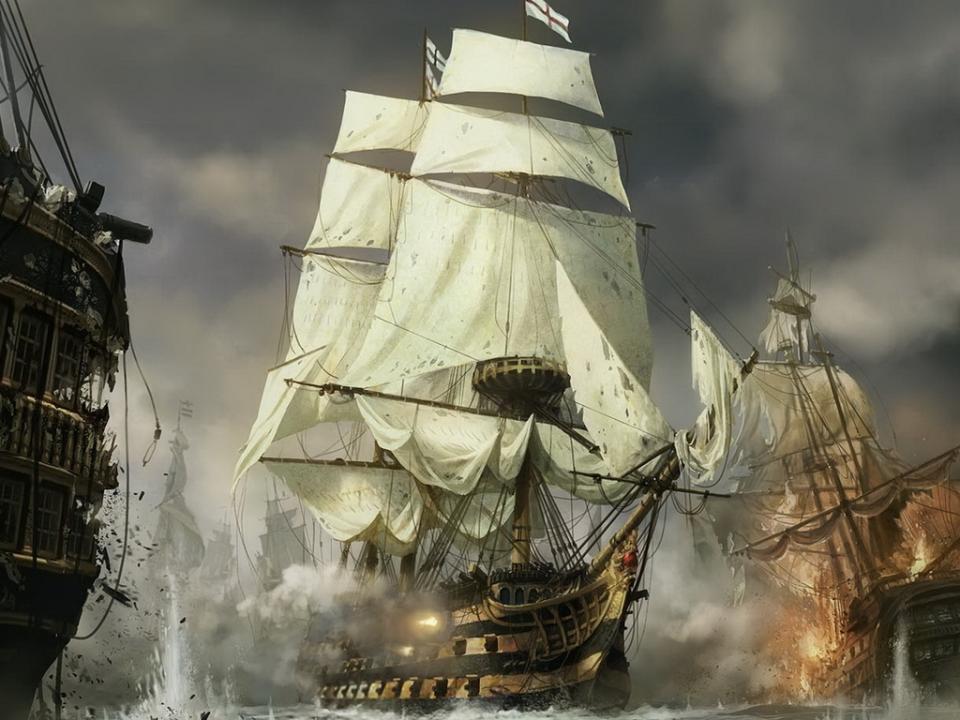 ЛОГИКА
Сколько земли будет в яме шириной 2 м, длиной 2 м и глубиной 2 м?
НИСКОЛЬКО
продолжить игру
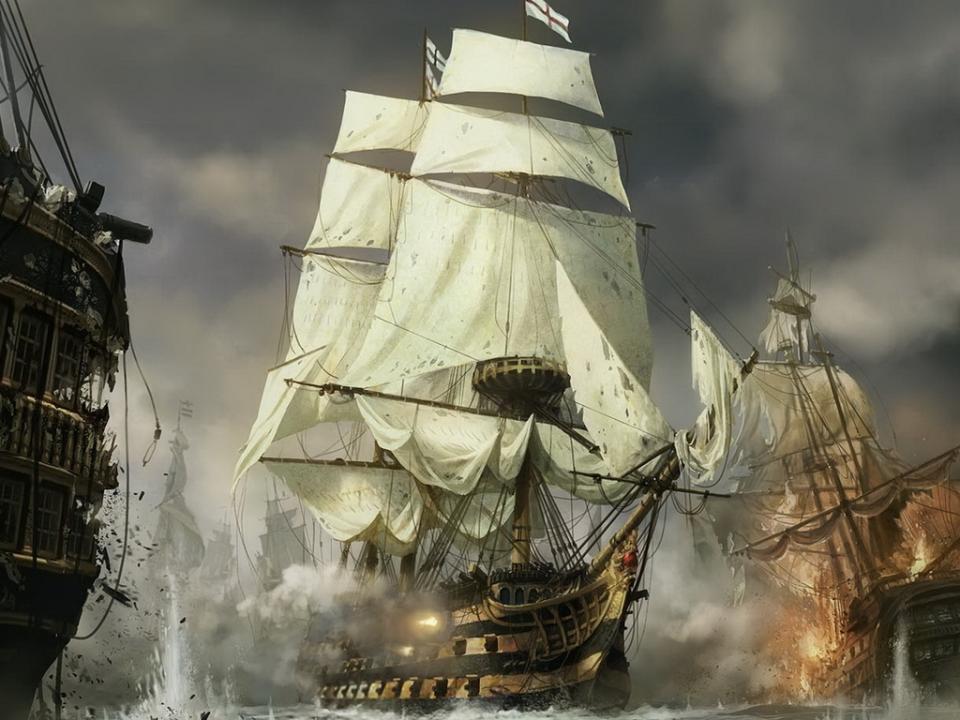 ЛОГИКА
Половина 8, 6 без головы, 9 без ног. Что это?
0
продолжить игру
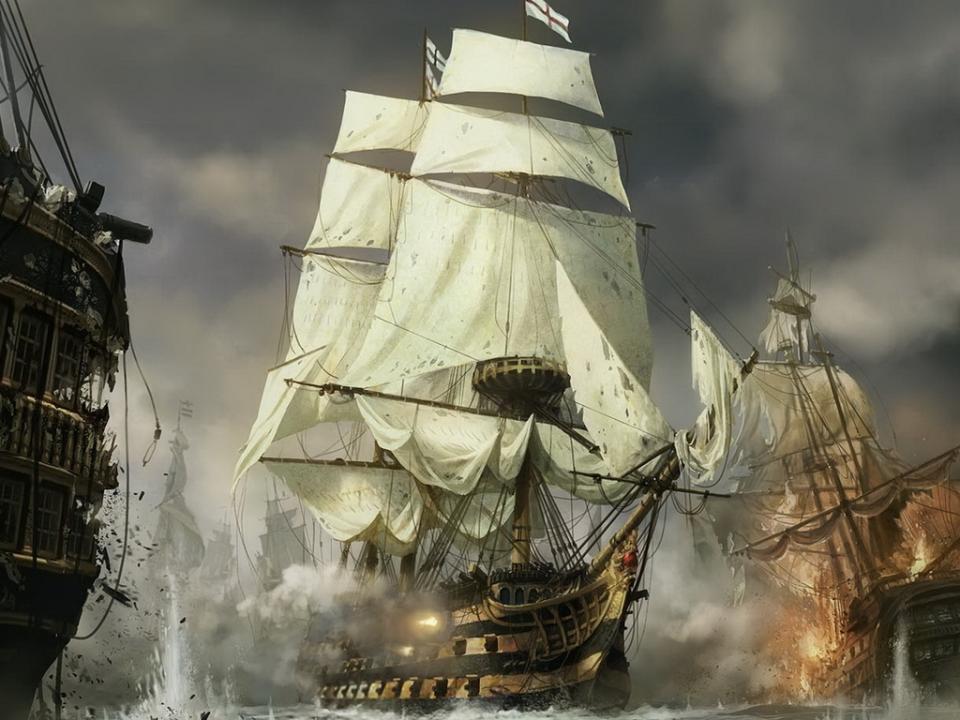 ЛОГИКА
60 листов книги имеют толщину 1 см. Какова толщина книги, если в ней 240 страниц?
2 см
продолжить игру
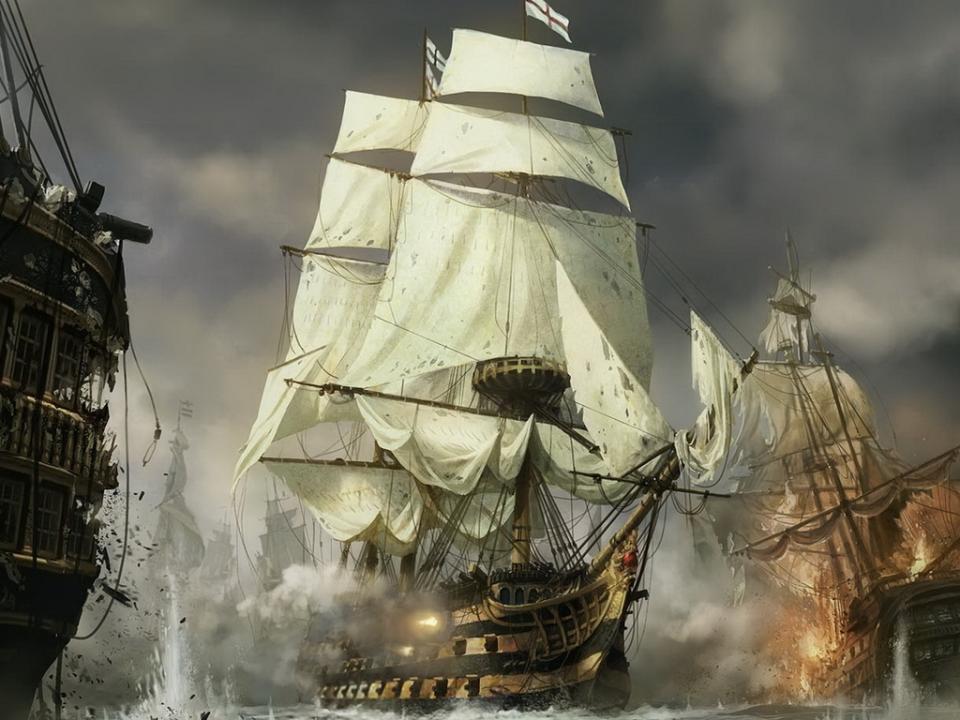 ЛОГИКА
Если в 11 часов ночи идет дождь, то можно ли утверждать, что через 24 часа выглянет солнце?
НЕТ
продолжить игру
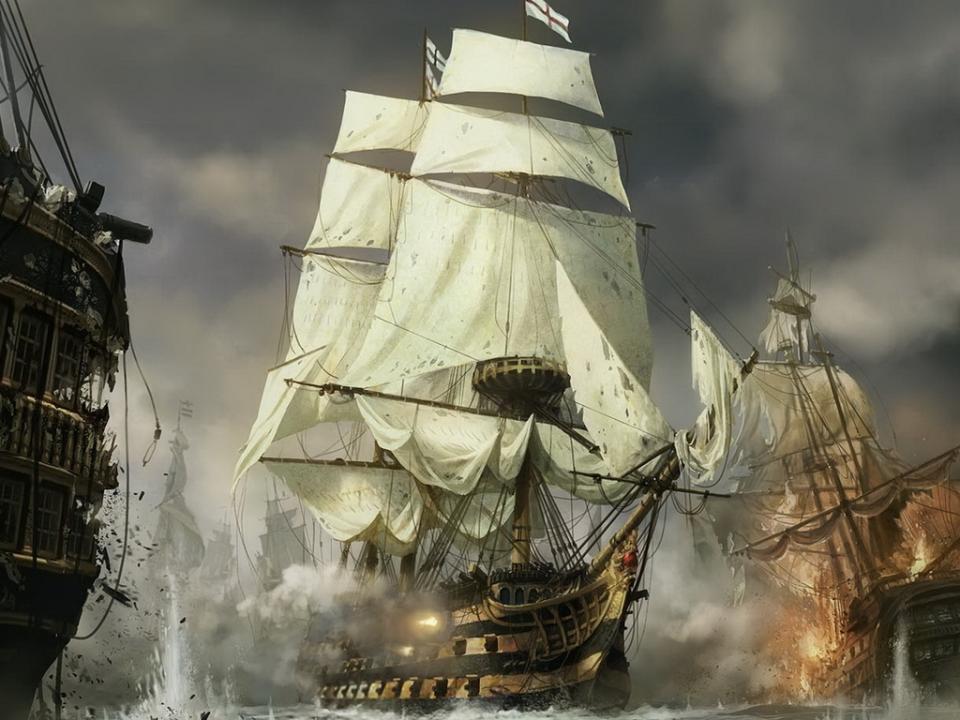 ЛОГИКА
Профессор ложится спать в 20 ч. Ставит будильник на 9 утра. Сколько часов проспит профессор?
1 час
продолжить игру
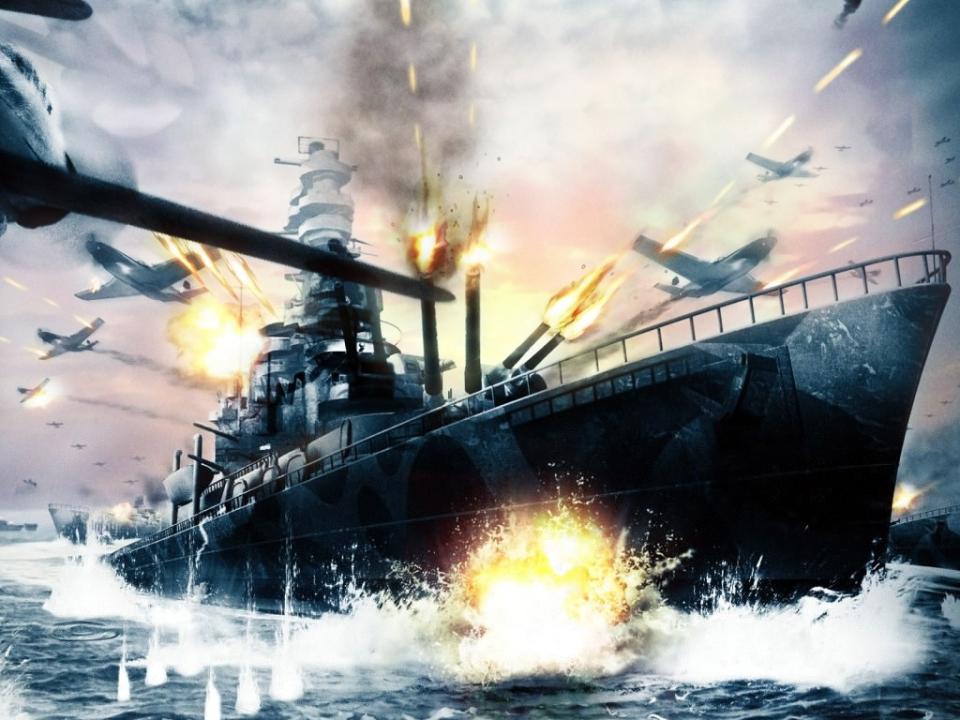 ВСЕ О ЧИСЛАХ
Есть выражение «чертова дюжина». Сколько это?
13
продолжить игру
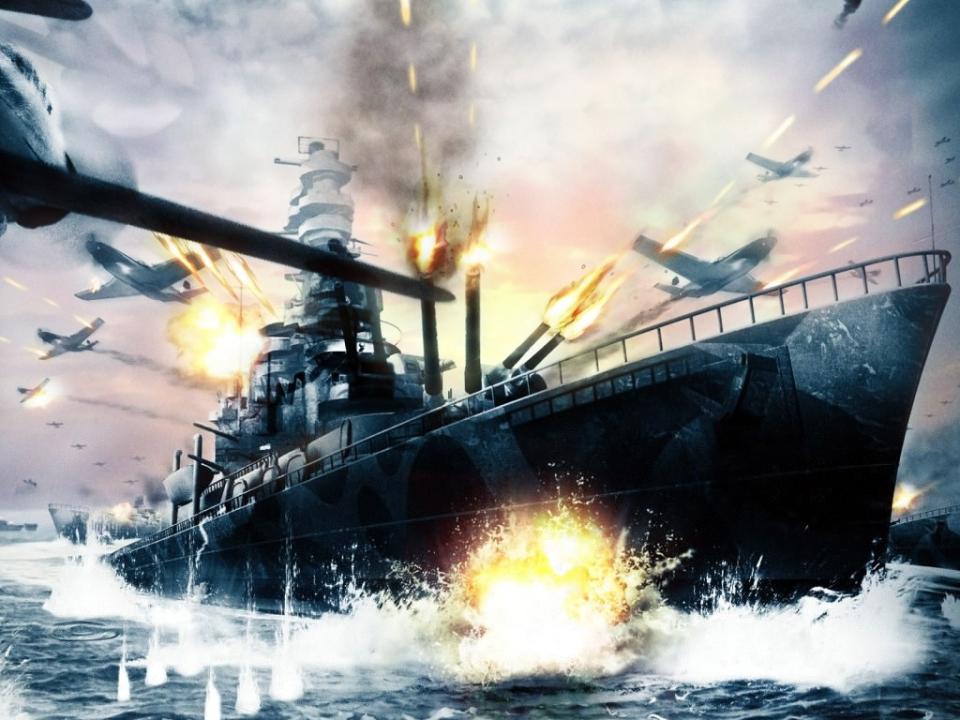 ВСЕ О ЧИСЛАХ
Назовите любую пословицу с числом 7
продолжить игру
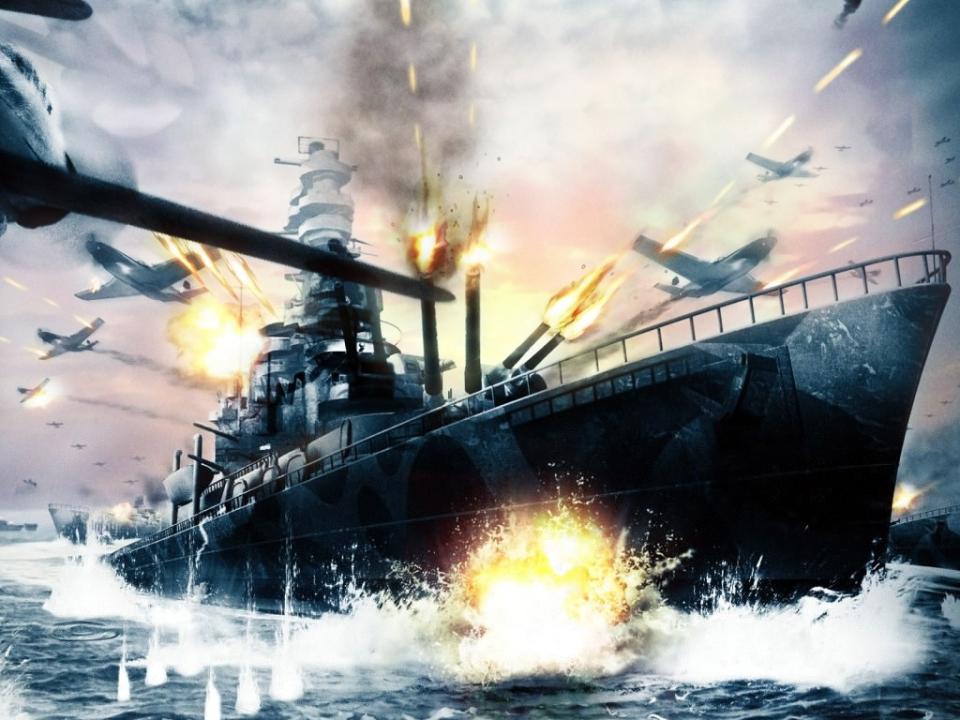 ВСЕ О ЧИСЛАХ
Какое число называлось «тьмой» в древности?
10000
продолжить игру
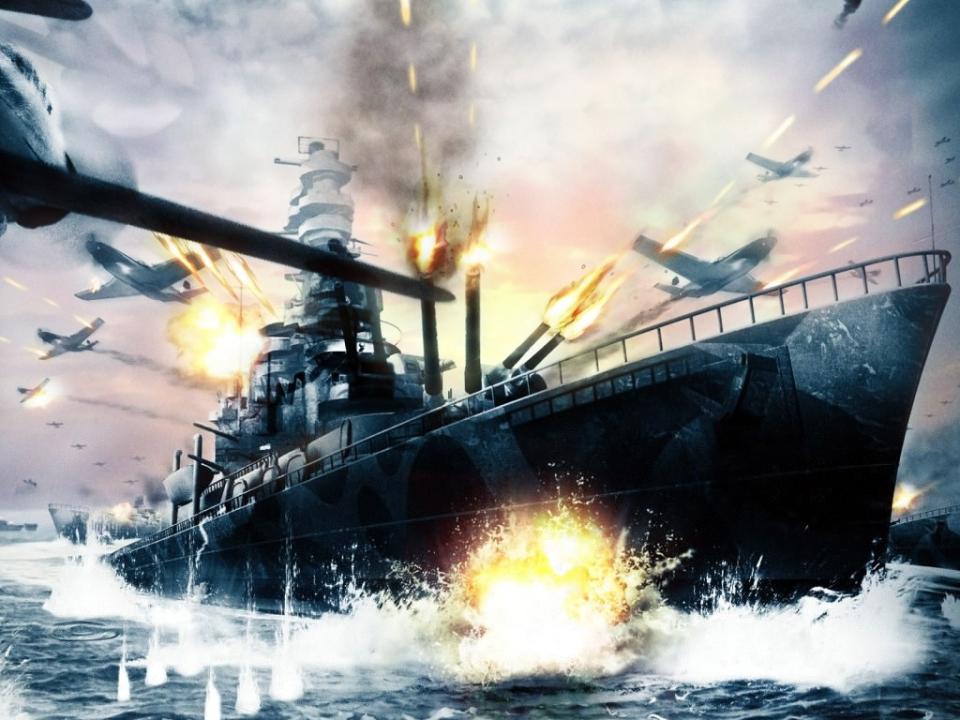 ВСЕ О ЧИСЛАХ
Какой знак надо поставить между числами 5 и 6, чтобы получилось число больше 5, но меньше 6?
5,6
продолжить игру
ВЕЛИКИЕ МАТЕМАТИКИ
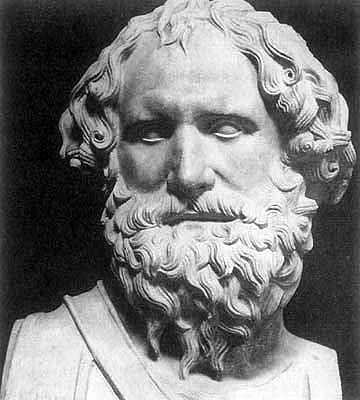 Как звали великого греческого ученого, родиной которого 22 столетия назад был город Сиракузы на острове Сицилия?
Архимед
продолжить игру
ВЕЛИКИЕ МАТЕМАТИКИ
Как звали замечательную русскую женщину, которая стала первой в мире женщиной-профессором?
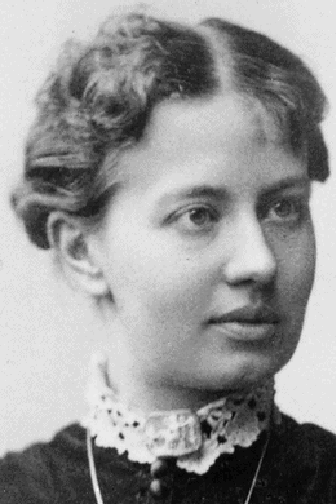 С.Ковалевская
продолжить игру
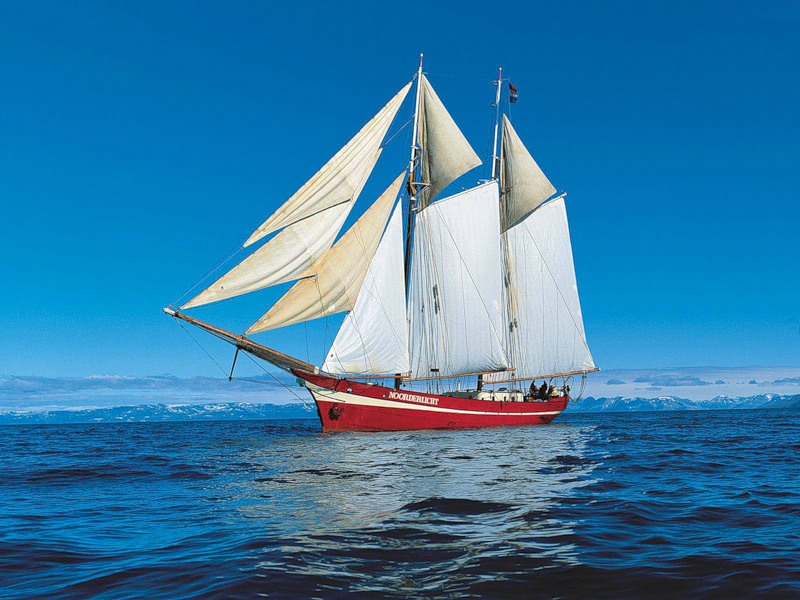 СПАСИБО ЗА ИГРУ